Берегите своих детей,
 заботьтесь о них, 
учите их жить в этом сложном мире!
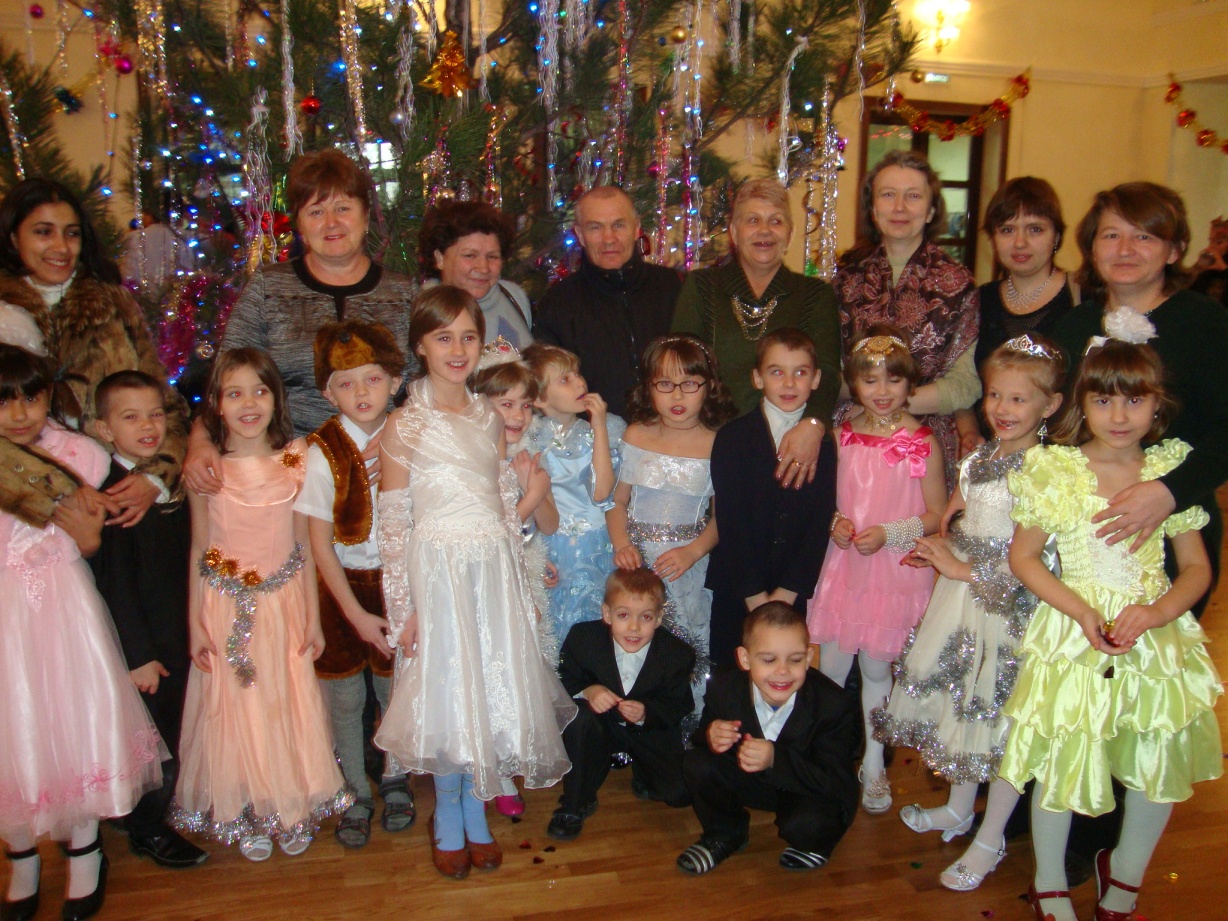 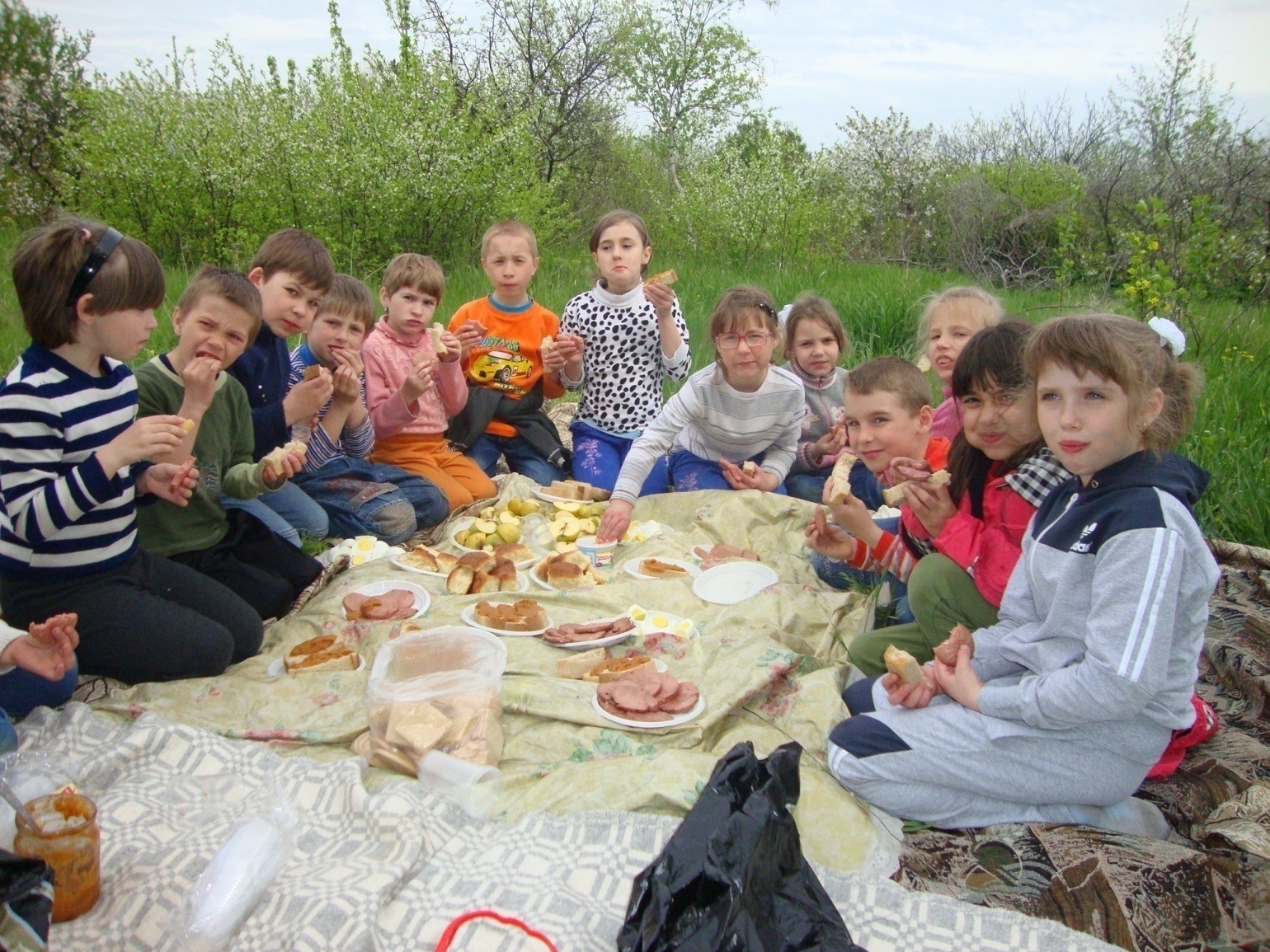 Детям нужны не поучения. А примеры!
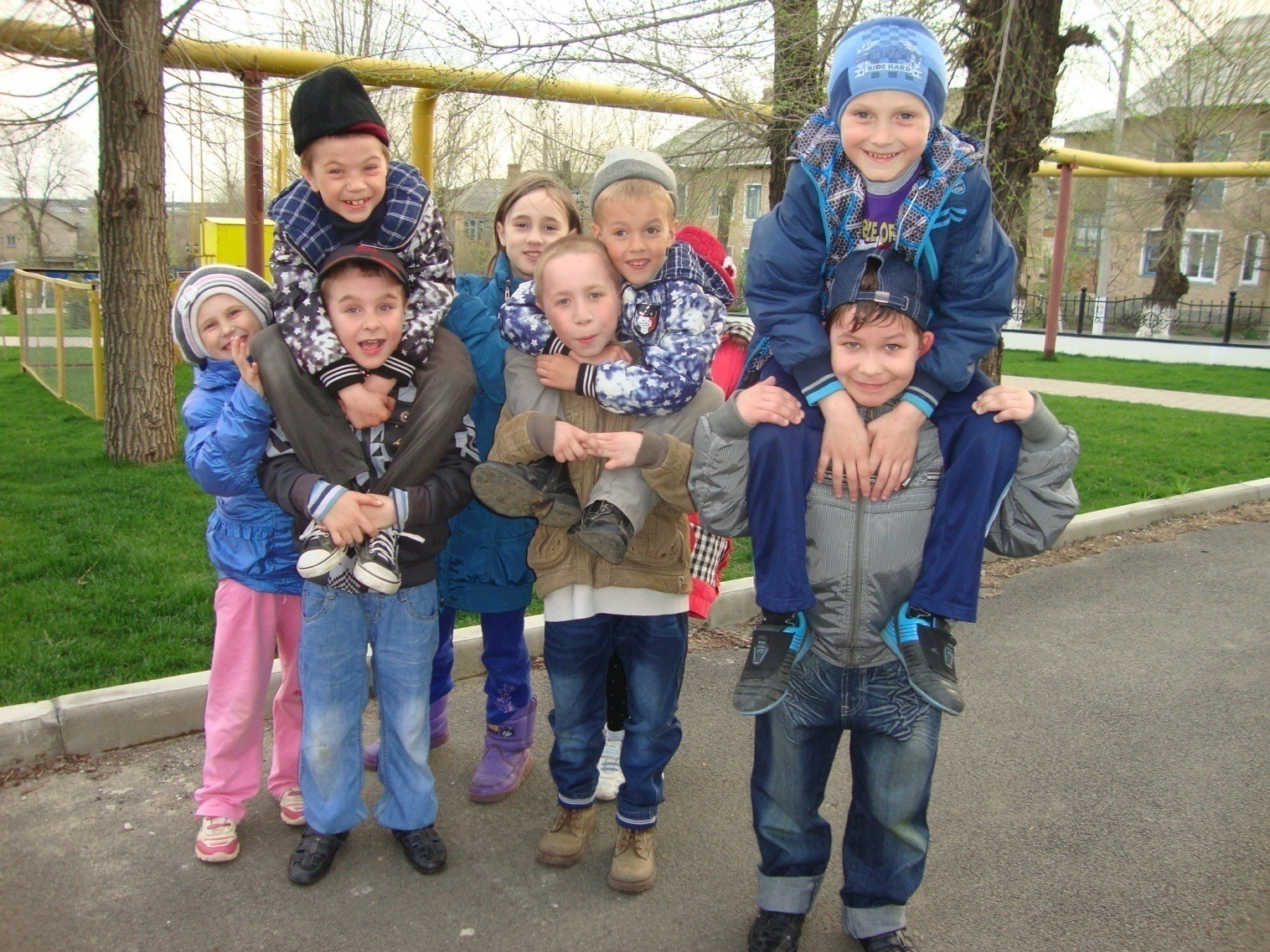 Лучший способ сделать детей хорошими – это сделать их счастливыми!
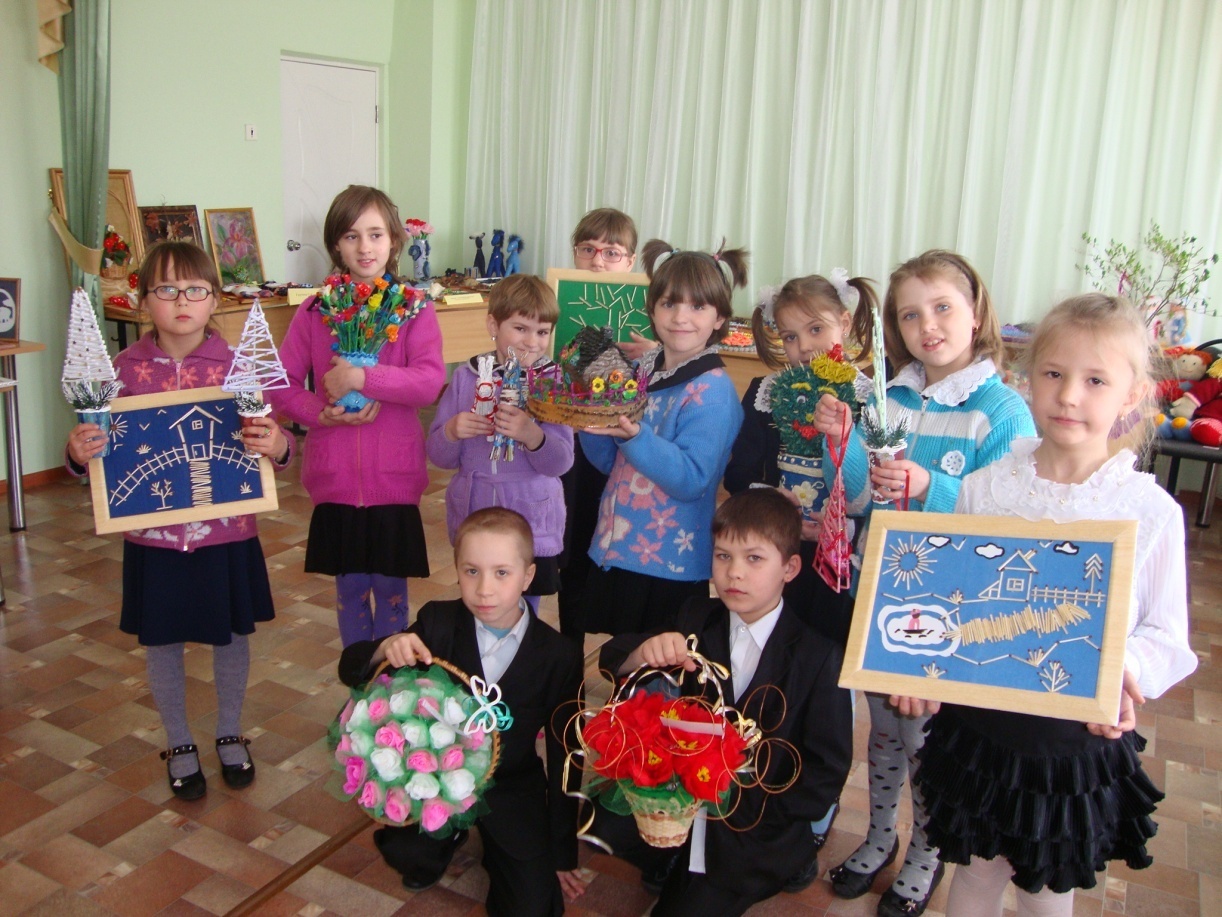 Чтобы быть хорошими преподавателями, нужно любить то, что преподаешь. И любить тех, кому преподаешь.
                               Василий Ключевский
Презентацию составила: воспитатель:Клименко Людмила Григорьевна